КНИГА  ПОЖЕЛАНИЙ
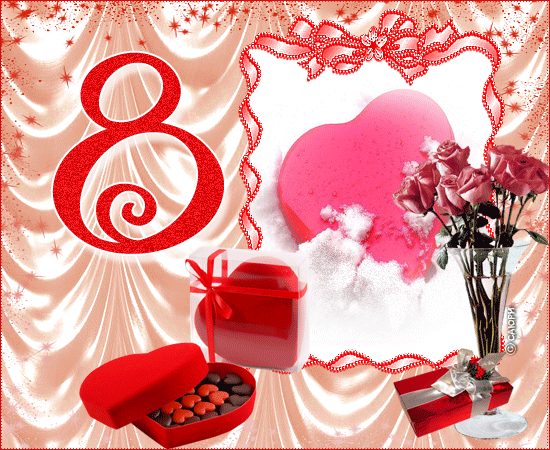 Буду в Армии служить, молодых солдат учить, А пока еще я мал, дома – мама- генерал!
Сколько девочек отличныхВ нашей группе, спору нет:Добрых, умных, симпатичных...Словно праздничный букет.
Что за глазки,Что за щечки,
Губы, словно розы цвет!
Нет милее наших дочек, В целом мире лучше нет!
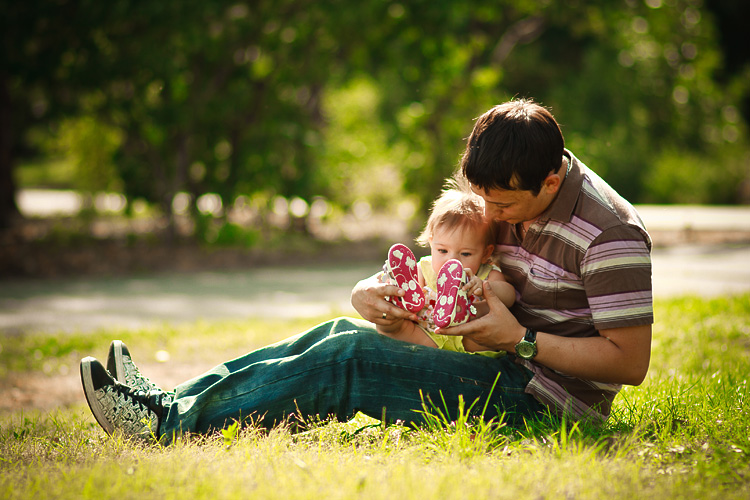 Торопят листья тугие почки,
Во имя жизни – растите, дочки!
Мы вас очень-очень любим,
Будем добрыми расти,
И всегда стараться будем
Хорошо себя вести!
Пусть в глазах весна смеется, пусть всегда все удаетсяЧтоб ничем вы не болели и подольше не старели!
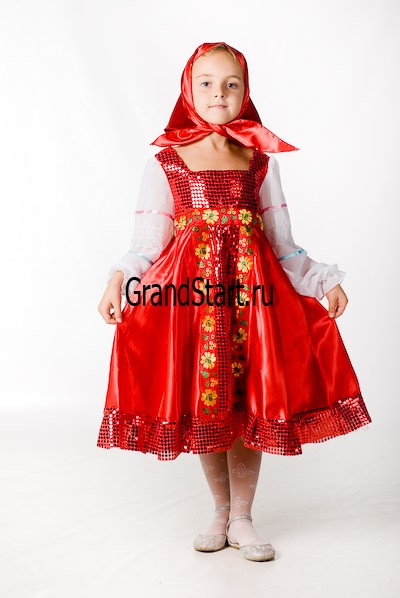 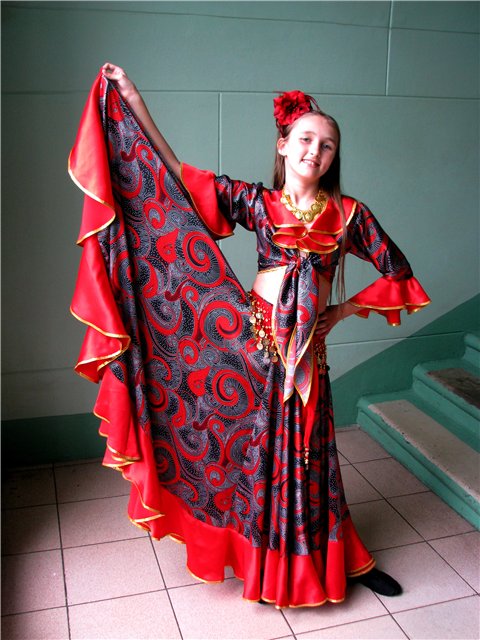 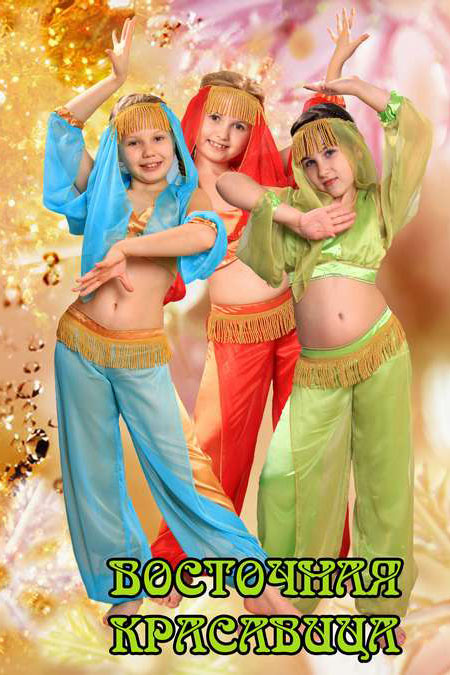 Бабушка, как солнышко, всех согреет взглядом!Как внучатам хорошо с бабушкою рядом!
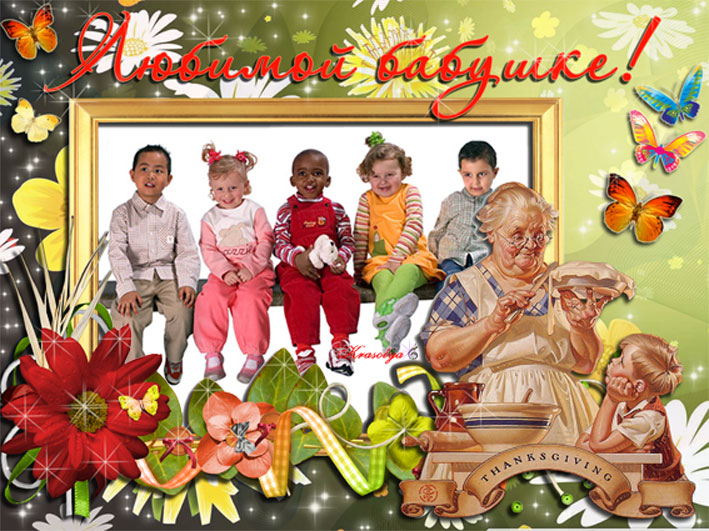 Улыбайся, бабушка, всегда будь молодой!
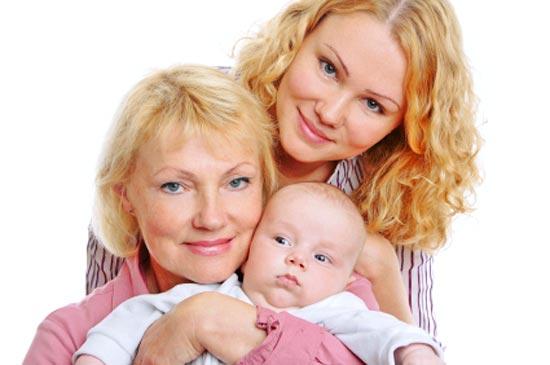 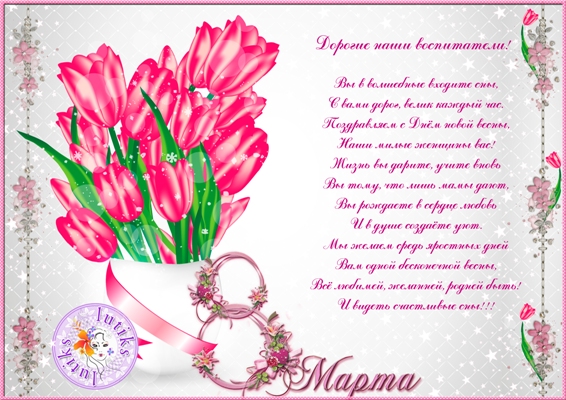 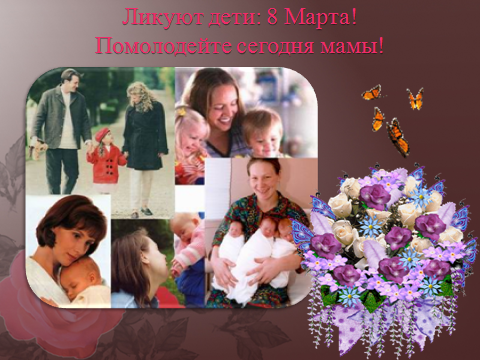